【奥州市】　見る・体験する
銘柄牛肉「前沢牛」の産地である前沢にある博物館で「牛と人との共生を探り生命・自然・人間を知る」を基本理念に牛と人との共存の歴史を紹介しています。
歴史・文化
■奥州市埋蔵文化財調査センター
歴史・文化
■奥州市牛の博物館
奥州市埋蔵文化財調査センター　
TEL：0197-22-4400
奥州市牛の博物館　
TEL：0197-56-7666
胆沢城と古代東北蝦夷（えみし）を知る
日本で唯一！牛専門の登録博物館
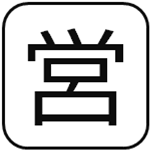 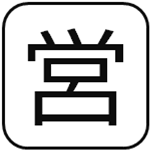 この施設は征夷大将軍坂上田村麻呂によって造営された胆沢城の南側に立地し、城跡から出土した貴重な漆紙文書や多くの遺物を展示・公開しています。
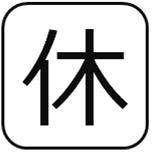 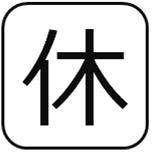 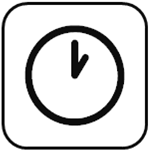 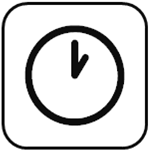 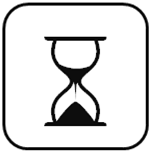 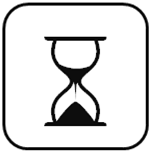 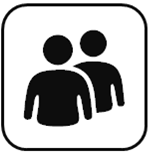 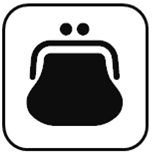 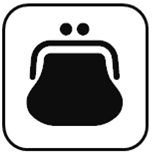 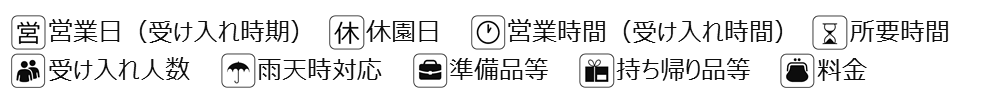 【奥州市】　見る・体験する
この施設は、日本最大規模のロックフィルダムである胆沢ダムの麓にあり、胆沢地域の水文化や郷土をパネルや模型を使って紹介しています。
胆沢ダムの見学と併せてご覧ください。
自然
■胆沢ダム
歴史・文化
■奥州湖交流館
齋藤實記念館　
TEL：0197-23-2768
奥州湖交流館　
TEL：0197-49-2383
日本最大規模のロックフィルダム
胆沢の水文化・郷土の紹介施設
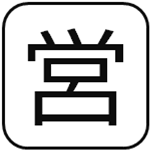 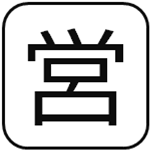 胆沢ダムの壮大な堤体とダムによってできた奥州湖の美しさを是非一度ご覧ください。
周囲の焼石連峰は四季によって変化する景色も併せてお楽しみください。
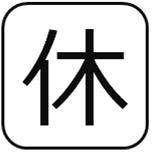 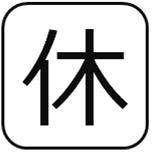 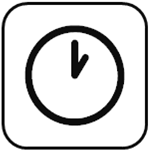 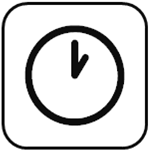 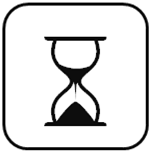 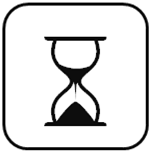 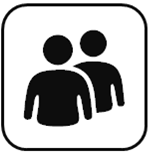 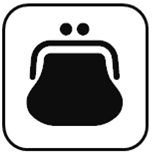 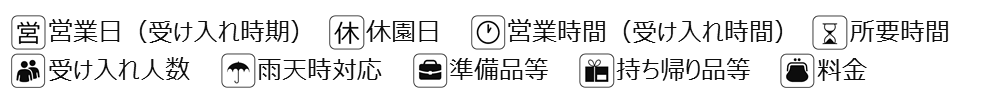 【奥州市】　見る・体験する
星空日本一の“奥州・衣川”の自然を満喫できるキャンプ施設です。泊まらなくても、イワナつかみ、そば打ち、ソーセージ作りなどを体験することができます。７月には近くの沢でホタルを鑑賞することもできます。
自然
■奥州市越路スキー場
自然
■衣川ふるさと自然塾
江刺開発振興株式会社
TEL：0197-39-2105
衣川ふるさと自然塾　
TEL：0197-52-6180
パウダースノーが楽しめるアットホームなスキー場
自然と共生する暮らし体験
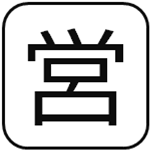 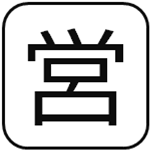 小さいスキー場ながらも、スキー初心者からレベルアップを目指す上級者まで楽しめる施設です。レンタルスキーも各種サイズを取り揃えており、平日は団体様用に貸し出すこともできます。
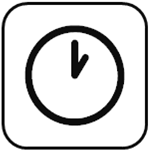 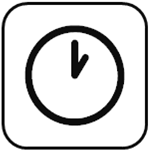 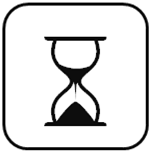 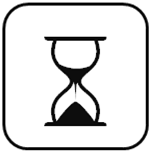 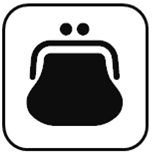 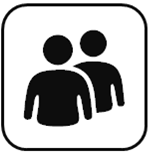 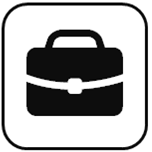 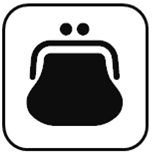 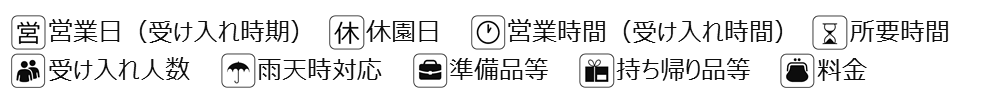 【奥州市】　見る・体験する
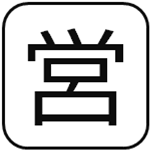 天気のいい日は山頂から岩手山や早池峰山を一望できます。初心者から上級者まで楽しめる多彩なゲレンデをお楽しみいただけます。
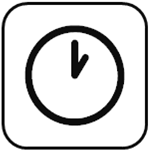 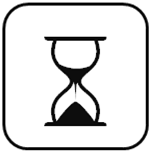 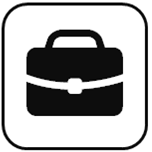 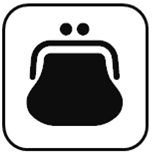 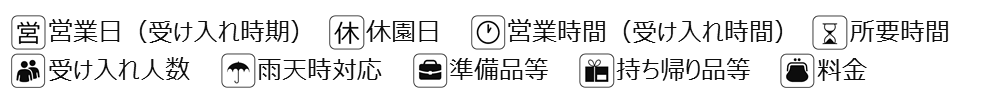 自然
■国見平スキー場
国見平スキー場
TEL：0197-52-6411
初心者から上級者まで楽しめる多彩なゲレンデであなたを魅了